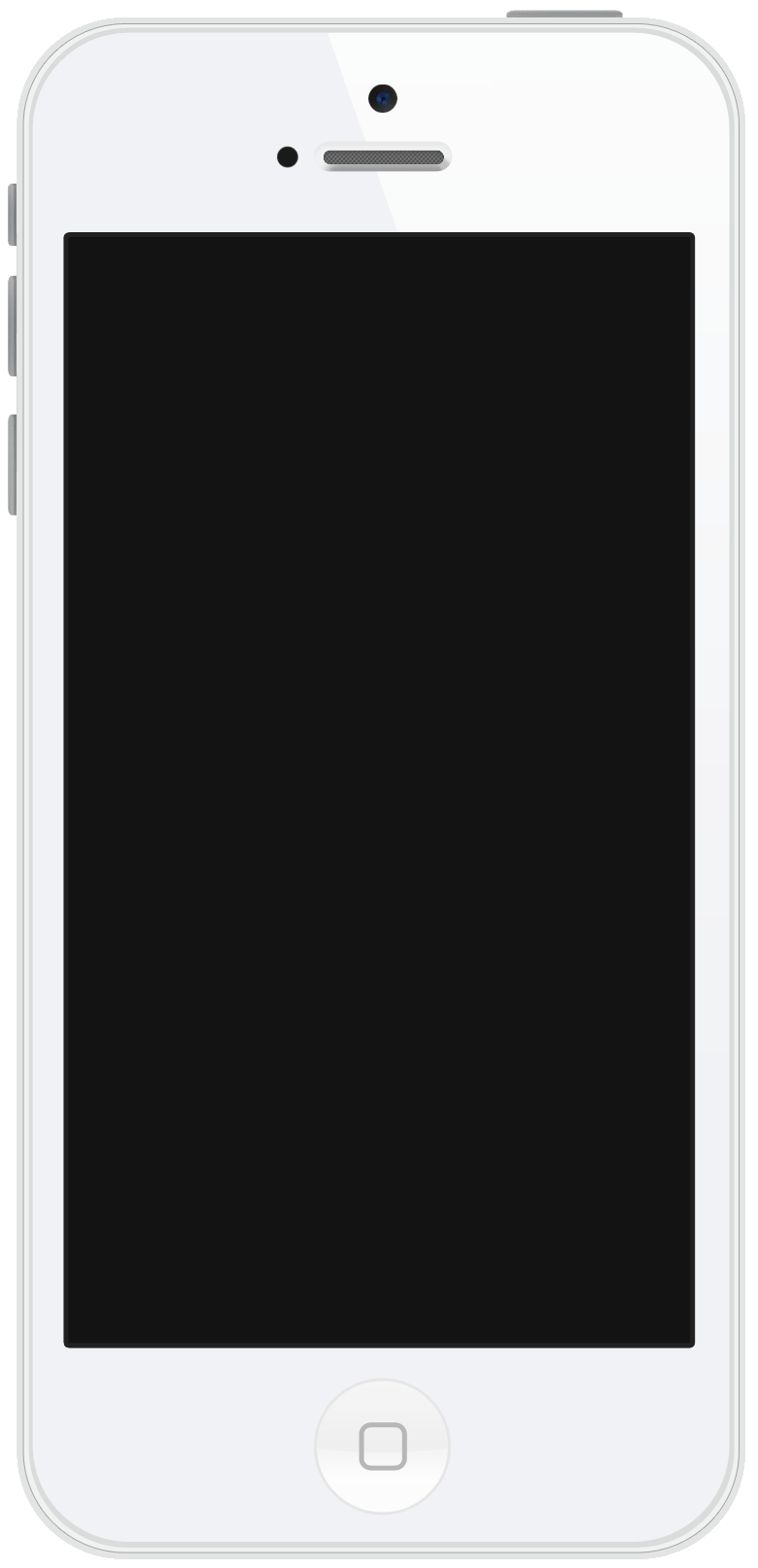 IPHONE
Super Retina HD display
6.5‑inch (diagonal) all‑screen OLED Multi‑Touch display
HDR display
699
$
-10%
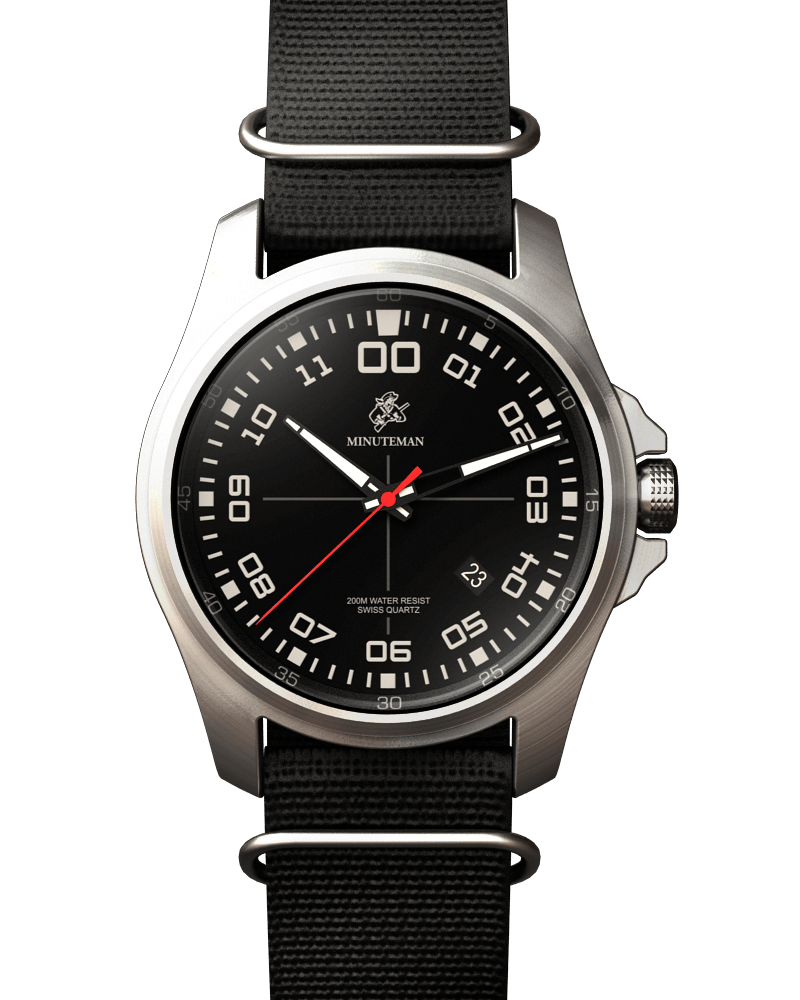 BLACK WRISTWATCH
Colors: Black
Case Material: Metal
Band Material: PU Strap
77.9
$
-20%
[Speaker Notes: <a href="https://www.freepngimg.com/png/3004-wristwatch-png-image">Wristwatch Png Image FreePNGImg.com</a>]
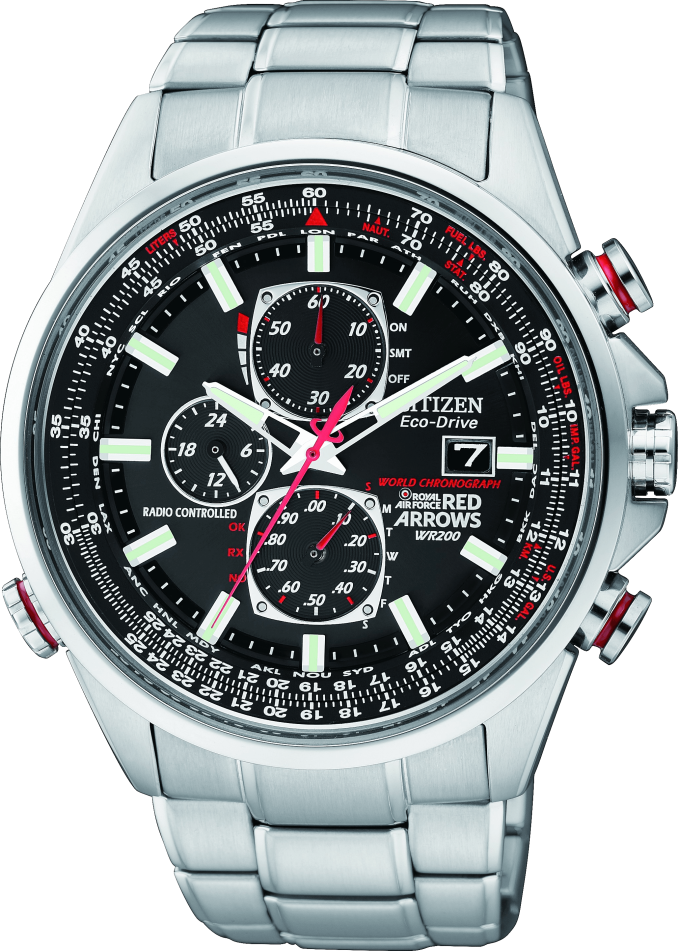 WHITE WRISTWATCH
Colors: Silver
Case Material: Metal
Band Material: PU Strap
699
$
-30%
[Speaker Notes: <a href="https://www.freepngimg.com/png/3018-wristwatch-png-image">Wristwatch Png Image FreePNGImg.com</a>]
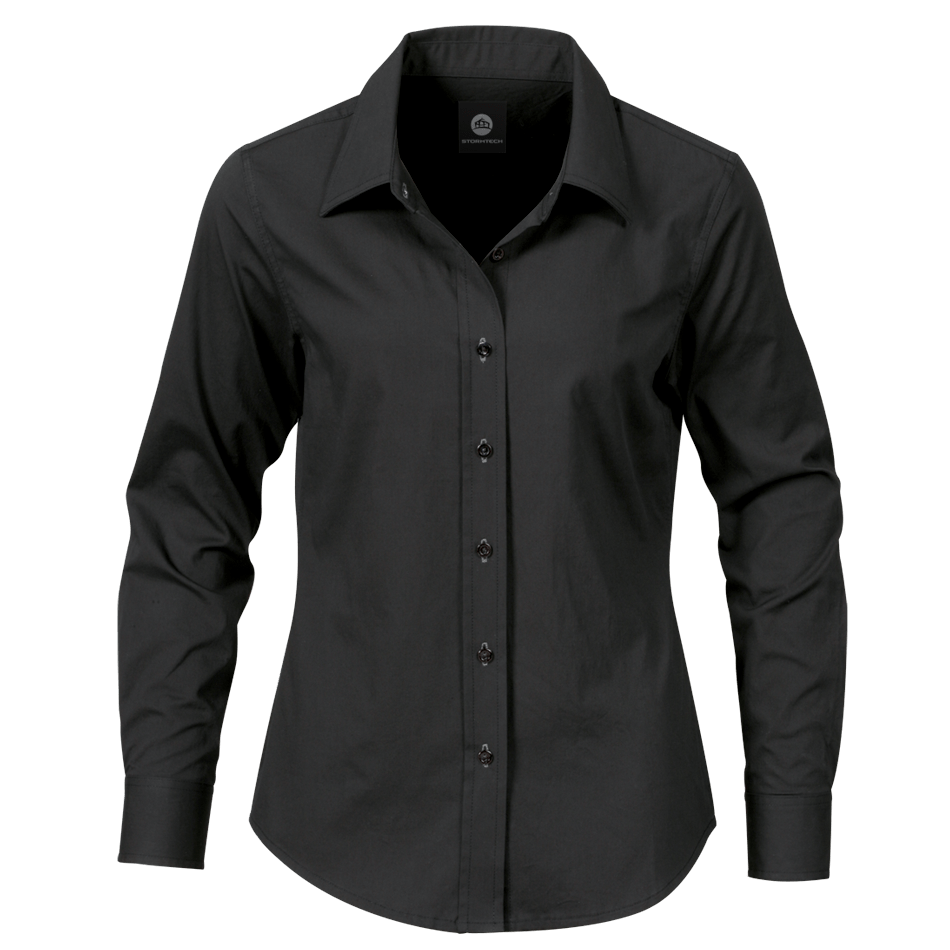 BLACK long sleeve for men
Men's long sleeves with collar
Unique and Stylish design
49
$
-40%
[Speaker Notes: <a href="https://www.freepngimg.com/png/2103-black-dress-shirt-png-image">Black Dress Shirt Png Image FreePNGImg.com</a>]
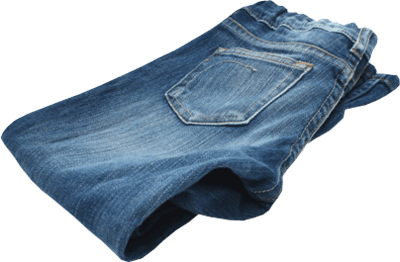 BLUE JEANS
These straight fit jeans in a 5-pocket style impress as comfortable classics for everyday wear
45.99
$
-30%
[Speaker Notes: <a href="https://www.freepngimg.com/png/6772-jeans-png-image">Jeans Png Image FreePNGImg.com</a>]
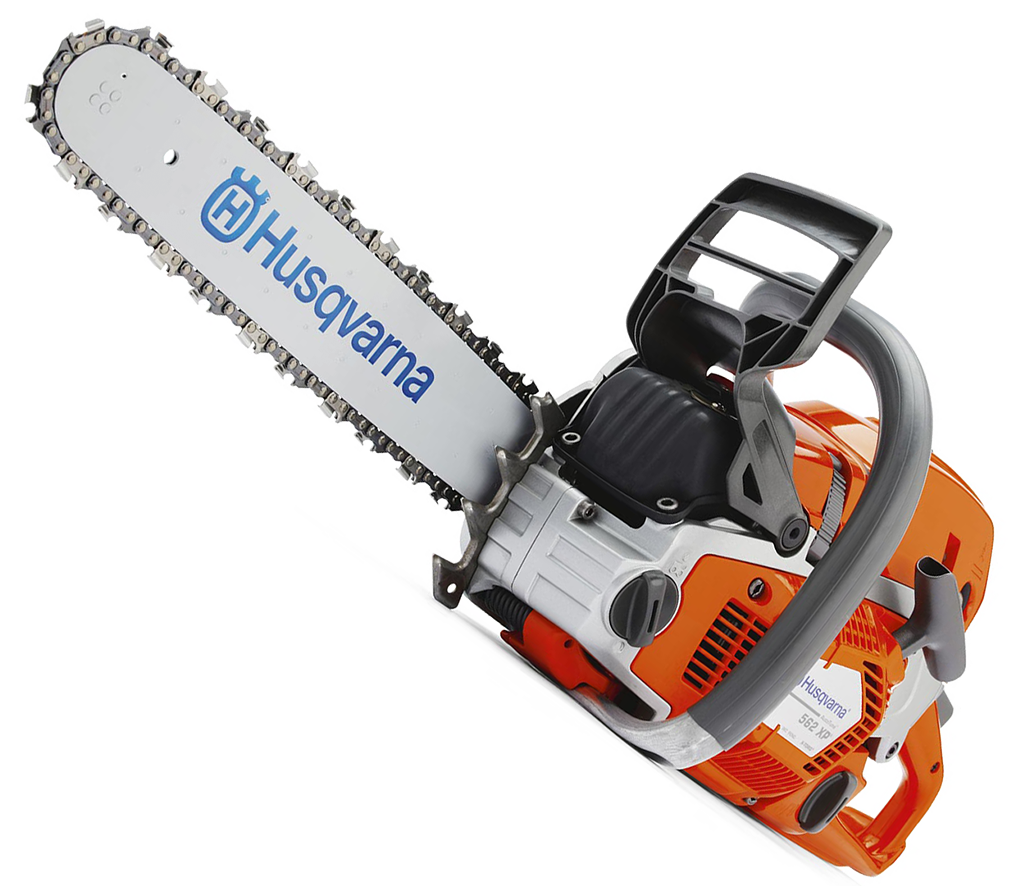 CHAIN SAW
The chain saw is amongst the most powerful product of its kind.
89
$
-10%
[Speaker Notes: <a href="https://www.freepngimg.com/png/2103-black-dress-shirt-png-image">Black Dress Shirt Png Image FreePNGImg.com</a>]
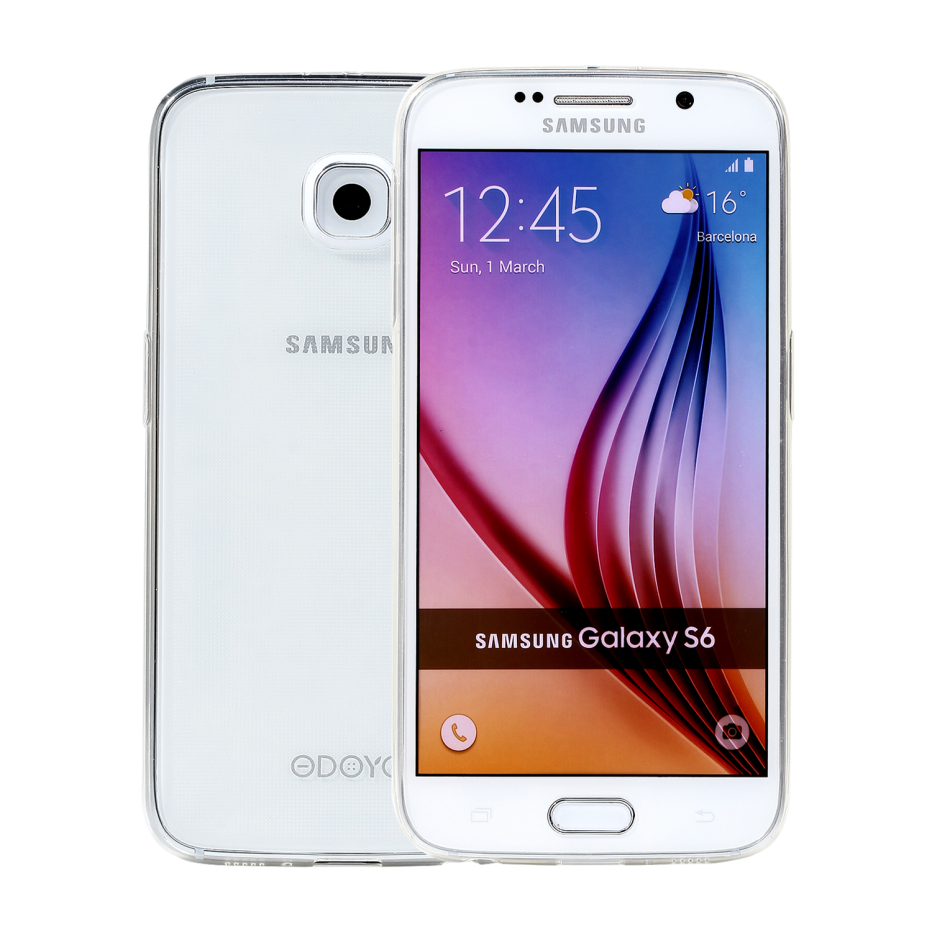 SAMSUNG PHONE
Super Retina HD display
4.5‑inch (diagonal) all‑screen OLED Multi‑Touch display
HDR display
699
$
-10%
[Speaker Notes: <a href="https://www.freepngimg.com/png/18298-samsung-mobile-phone-picture">Samsung Mobile Phone Picture FreePNGImg.com</a>]
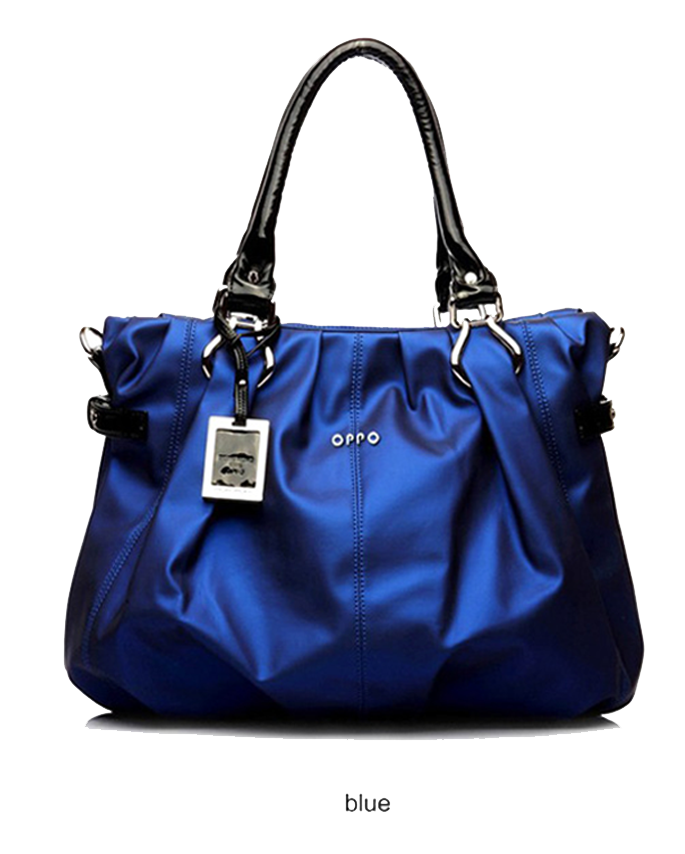 LADIES PURSE
Color Blue stylish purse
199
$
-20%
[Speaker Notes: <a href="https://www.freepngimg.com/png/18298-samsung-mobile-phone-picture">Samsung Mobile Phone Picture FreePNGImg.com</a>]